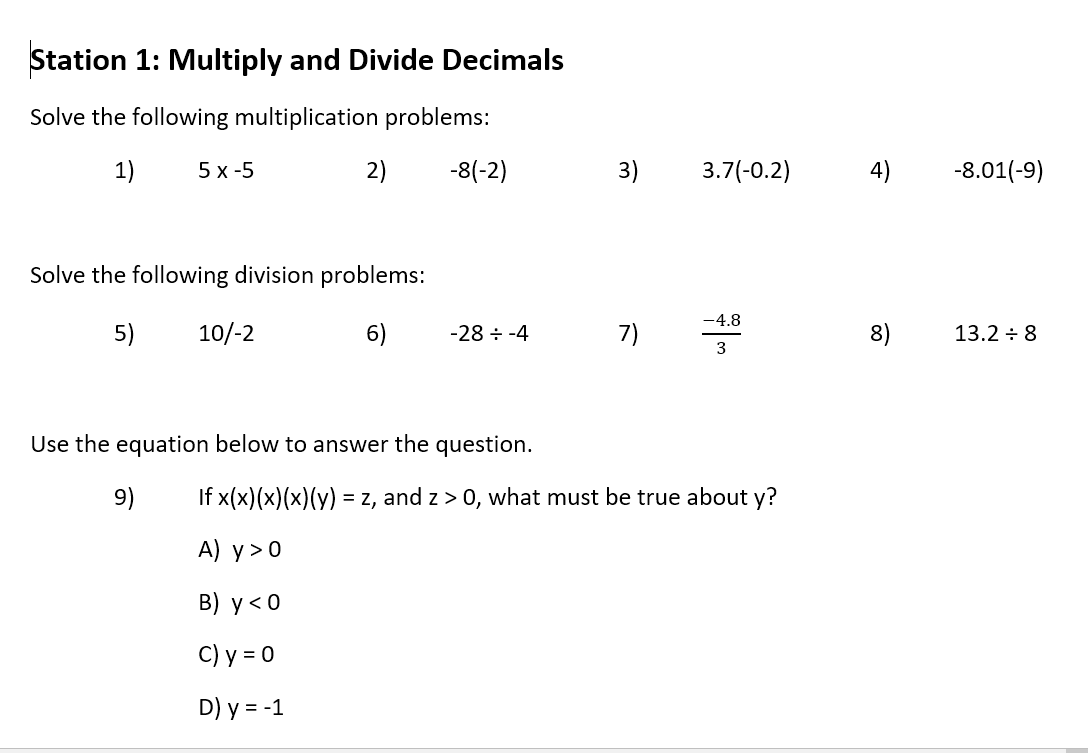 Hint: 
There are four (an even number) of the variable x.  They all must be positive or all negative.
Hint: 
Write as improper fraction.
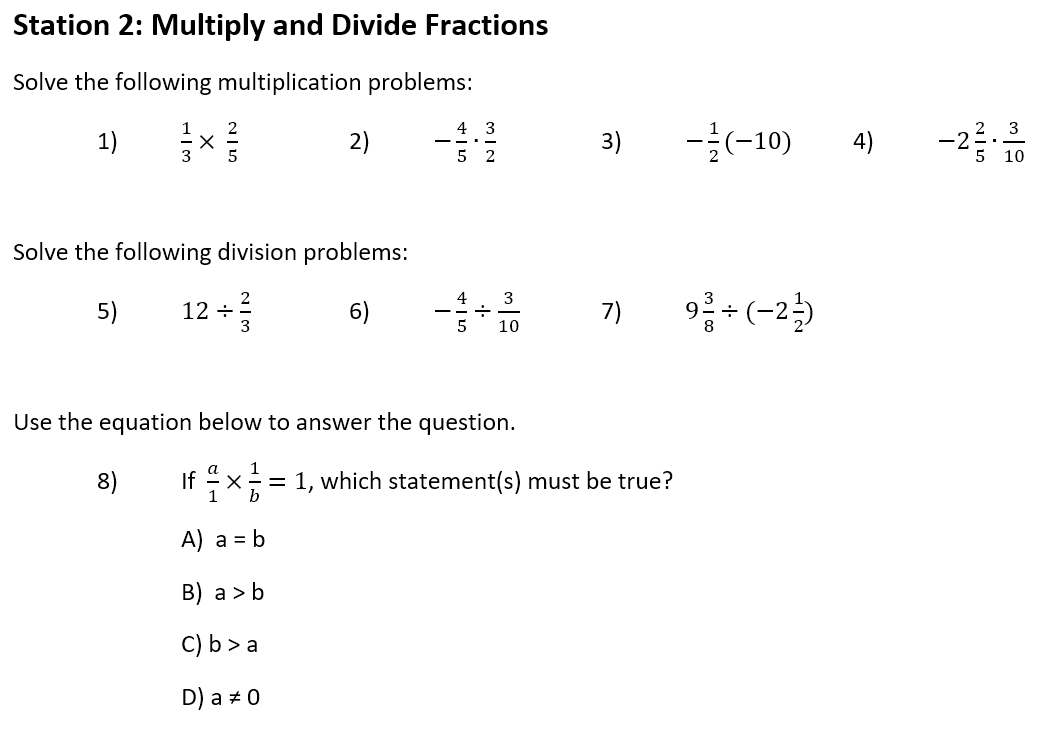 Hint: 
Write as improper fraction.  
Then…
KEEP CHANGE FLIP
Hint: 
This says “a does NOT equal 0.”
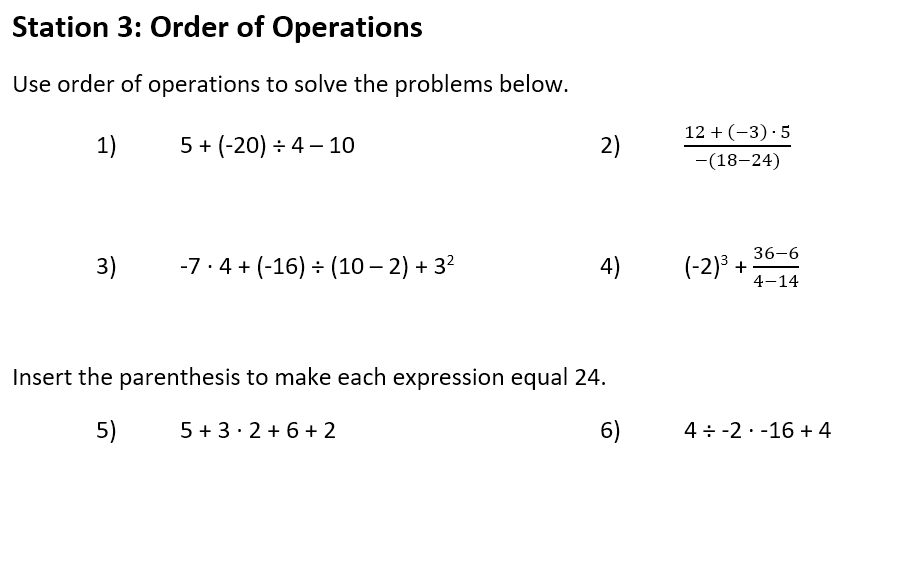 Hint:
“1/3 of the cards” means 1/3 times 5/6
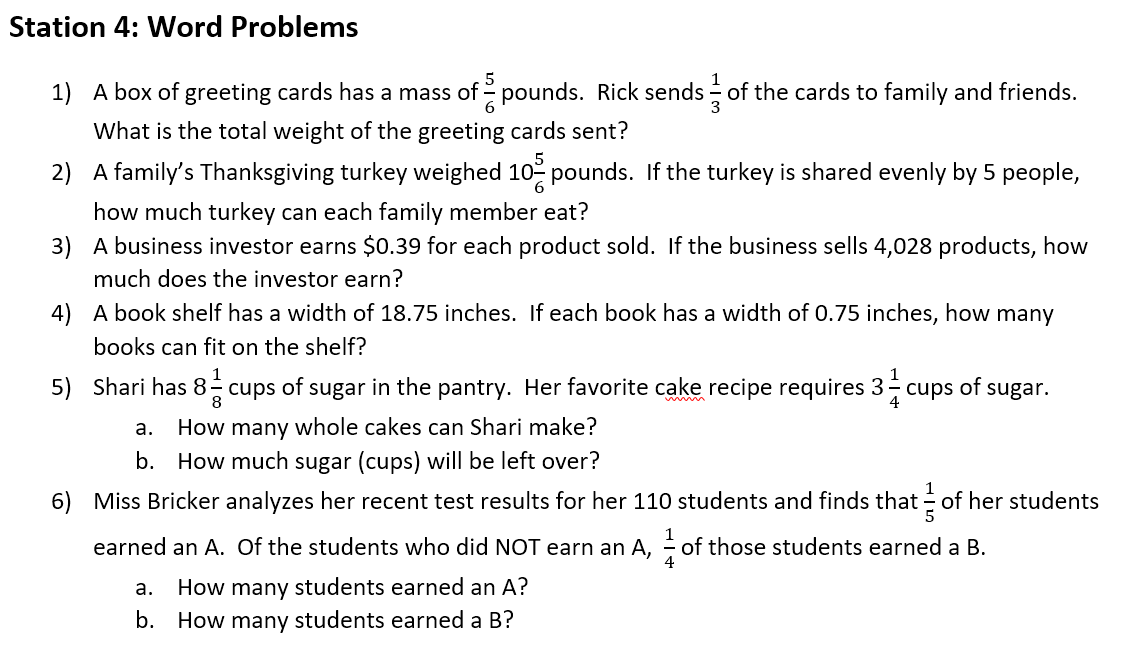 Hint:
How many recipes of 3¼ fit in 81/8?
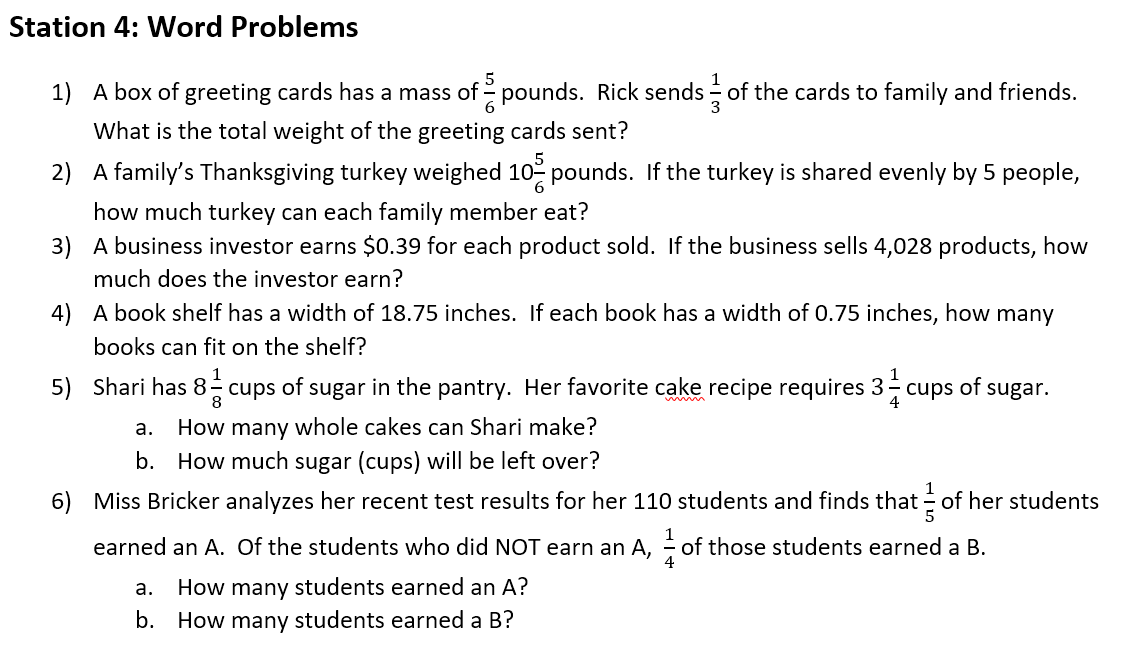 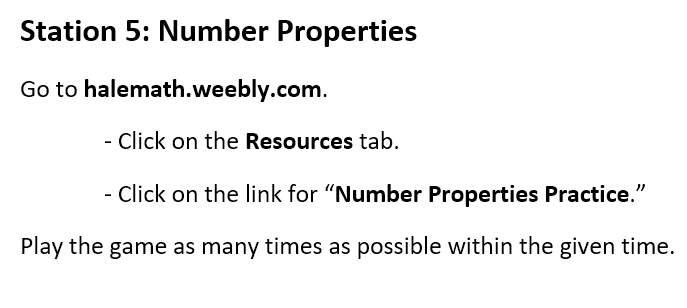 Hint:
After playing once, refresh the screen and try again for extra practice.